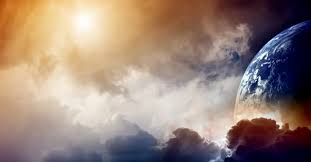 God in our world
Acts 17:26-28

PROVIDENCE = GOD ACTING IN OUR WORLD
ACTS 17:26-28
(Acts 17:26)  And He has made from one blood every nation of men to dwell on all the face of the earth, and has determined their preappointed times and the boundaries of their dwellings,
(Acts 17:27)  so that they should seek the Lord, in the hope that they might grope for Him and find Him, though He is not far from each one of us;
(Acts 17:28)  for in Him we live and move and have our being, as also some of your own poets have said, 'For we are also His offspring.'
INTRODUCTION
Providence is a difficult topic to explain or understand.
You can not know in advance what is happening or why.
You can not see providence coming.
You can not see providence when it is taking place.
You can only see providence in the rear-view mirror.
INTRODUCTION
Paul is in Athens, Greece.

He is all alone. The others will come later.

He is disturbed at all the idols in the city.

He is asked about which god he worships.
Study acts 17:28
(Acts 17:28)  for in Him we live and move and have our being, as also some of your own poets have said, 'For we are also His offspring.’

How does God work in my life?
How does God work in my world?
1 – In him we live
Have you come close to death – still alive? Medical? Accident? Almost died?
Even though I could not afford them, I had just replaced the bald tires with new ones on our VW Beetle.
A dump truck pulled out in front of us.
On bald tires we would have been killed.
2 – In him we move
We think, act, respond, move, duck
It is because of the providence of God:
We can walk, run, jump
We can bend our elbow to eat
We can stand, sit, lie down
2 – In him we move
Abraham moved from Ur to Hebron.

11 years ago – We were moving to the Milan area.
We were buying a double wide home. Needed a lot.
We knew we would need electric, water, septic system.
Found a lot with all on the property.
3 – In him we have our being
Our past choices, life experience – become our current being
Good choices or bad choices
We are who we are because of what we have gone through in life
We are the product of our experiences
God is in our world
Providence = God in our world, lives

It is ONLY in and through God that we:
LIVE
MOVE
HAVE OUR BEING
IS God in Your world?
Providence is a special blessing for those who are children of God.
God will help, care for, protect and provide for His children.
Are you His child? 

Part of His family?